Долгосрочный проект         «Преданья старины глубокой…»
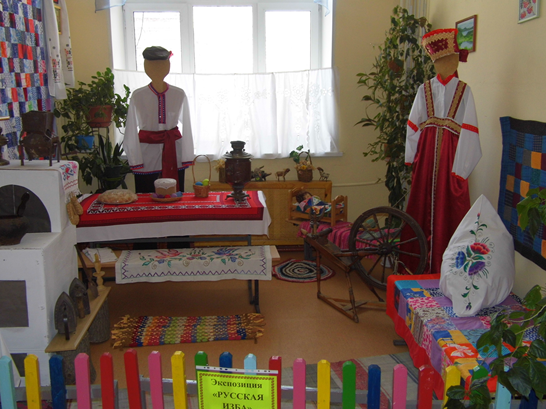 МУНИЦИПАЛЬНОЕ БЮДЖЕТНОЕ ОБЩЕОБРАЗОВАТЕЛЬНОЕ УЧРЕЖДЕНИЕ ДЛЯ ОБУЧАЮЩИХСЯ С   ОГРАНИЧЕННЫМИ ВОЗМОЖНОСТЯМИ ЗДОРОВЬЯ ОБЩЕОБРАЗОВАТЕЛЬНАЯ ШКОЛА № 2 ГОРОДА ТЮМЕНИ  ул. Красных Зорь, 39, г. Тюмень, 625048                                                 тел.: (3452) 34 21 86; факс: 62 16 83, E-mail: mskou_n2@ mail. ru
Подготовила: ученица
 Руководитель проекта: Захарова Любовь Васильевна
Цель работы – создание среды для развития познавательных и творческих  способностей  детей  в процессе изучения русской народной культуры через быт и традиции, а также предметов материальной культуры-одежды, утвари.Создание мини-музея «Крестьянская изба»
Задачи:  
Прививать интерес к духовной культуре русского народа через обычаи, обряды, праздники, народное творчество, искусство. 
Создать условия для освоения детьми традиционной культуры русского народа.
Познакомить учащихся с предметами русского быта.
Развивать творческие способности и эстетический вкус.
Обогащать и активизировать словарный запас детей (чугунок, зыбка, ухват, рушник, веретено, прялка, крынка, лапти, самовар и др.)
Участники проекта: Учащиеся                    Учителя ПТО и СБОРодители
Ожидаемые результаты: 
1.Создание мини-музея   «Крестьянская изба»
2. Закрепление представлений  детей о 
значении  предметов в    русском быту.
Этапы реализации проекта
Подготовительный  – сбор информации, работа с методической литературой, составление плана работы над проектом.
•Основной  –  реализация проекта, сбор  предметов русской старины.
•Заключительный –  создание мини-музея.

Ресурсное обеспечение -предметы старины быта: орудия труда, посуда, полотенца, игрушки; предметы быта, куклы обереги; 
-выставка «Что носили наши предки»
В нашей школе есть музей, который существует несколько лет
Здесь  собраны старинные вещи, предметы домашнего обихода.
Когда-то я просто смотрела на них, а сейчас, мне стало интересно: как эти предметы назывались, как использовались, кто их изготовил, из чего, чьи руки держали эти предметы!  
Вот о них мы и решили узнать как можно больше и рассказать всем, кто посетит наш школьный музей.
Начнём наше путешествие по мини-музею
В «Толковом словаре» Ожегова С. И. записано: «Утварь — это совокупность предметов, необходимых человеку в его обиходе».
Что же было необходимо нашим предкам в их домашнем хозяйстве?
Это посуда для заготовки, приготовления и хранения пищи, подачи её на стол – горшки, латки, лоханки, кринки, миски, блюда, ендовы, ковши, корчики (из них пили мёд, квас, пиво) и т.д.; всевозможные ёмкости для сбора ягод и грибов – корзинки, кузова, туеса и др.; различные сундуки, ларцы, шкатулки для хранения предметов домашнего обихода, одежды и косметических принадлежностей; предметы для разжигания огня и внутреннего освещения дома – огнива, светцы, подсвечники и многое другое.
Крестьянский дом трудно было представить без многочисленной утвари, накапливавшейся десятилетиями, если не столетиями, и буквально заполнявшей пространство. В русской деревне утварью называлось "все движимое в доме, жилище", по словам В. И.Даля .Фактически утварь - это вся совокупность предметов, необходимых человеку в его обиходе.
У русских уже в давние времена появилась и прочно вошла в быт так называемая «русская печь». Хорошая печь – гордость хозяина, святая святых дома. Огонь горевший в печи, давал свет и тепло, на нём готовили пищу. Это уникальное сооружение играло роль своего рода жизненного центра семьи. Печь складывали из камня (кирпича), а сверху обмазывали глиной, она должна была как можно дольше держать тепло, а дров требовать как можно меньше.
С конструкцией печи связана и форма глиняной посуды, в которой готовили пищу (так называемые «славянские горшки». Дело в том, что в этой печи посуда нагревается с боков и потому должна иметь большую боковую поверхность. Кроме того, форма горшков наилучшим образом приспособлена для ухватов. По размерам печь была почти кубической: длина 1,8-2 м, ширина 1,6-1,8 м, высота 1,7 м. Верхняя часть печи делалась широкой и плоской, удобной для лежания. Внутреннее пространство печи – «топка», «горнило» – делали большим: высотой 1,2-1,4 м, шириной до 1,5 м, со сводчатым потолком и плоским дном – «подом». Прямоугольное отверстие в передней части горнила — «чело», «устье» — плотно закрывали большой «заслонкой», во избежание потери тепла. Перед устьем устраивали площадку — широкую доску — «шесток», на неё ставилась утварь, чтобы ухватом задвинуть её в печь. Справа и слева от шестка располагались «зольники», где год хранились горячие угли.
Домашнее хозяйство
Всё необходимое для домашнего хозяйства крестьяне делали сами. Посуду изготавливали из коры деревьев (кузовки, чаши, ведра, бочки), вырезали из дерева (ложки, чашки, тазы), лепили из глины, обжигая затем на огне в печи. По разному называлась посуда одного назначения, но изготовленная из разного материала: сосуд из глины – «горшок», из чугуна – «чугунок», из меди – «медник». Для приготовления пищи очень долго служили людям глиняные горшки, кувшины. Горшки изготавливались самых разных размеров. Главным достоинством горшка была его прочность. В хозяйстве дорожили горшками и берегли их. Если треснул горшок, его оплетали берестяными лентами и хранили в нём крупы. Позже на смену горшку пришли чугуны – луженые металлические сосуды, они сохранили форму горшка. На протяжении веков было создано огромное множество изделий из дерева, глины, металла. Среди них было немало истинно художественных творений, когда бытовой предмет, не теряя своих утилитарных качеств, вместе с тем становился произведением высокого эстетического уровня.
В чём предназначение и местоположение стола в русской избе?
Самое почетное место в «красном углу» у сходящихся лавок (долгой и короткой) занимал стол. Стол обязательно покрывался скатертью. В XI – XII веках стол делали глинобитным и неподвижным. Тогда –то и определилось его постоянное место в доме. Подвижные деревянные столы появляются лишь к XVII – XVIII векам. Стол делали прямоугольным по форме и располагали всегда вдоль половиц в красном углу. Любое выдвижение его оттуда могло быть связано только с обрядовой или кризисной ситуацией. Стол никогда не выносили из избы, а при продаже дома стол продавался вместе с домом. Особую роль играл стол в свадебных обрядах. Каждый этап сватовства и подготовки к свадьбе обязательно завершался застольем. А перед отправлением к венцу, в доме невесты происходил ритуальный обход женихом и невестой стола и благословление их. Новорождённого обносили вокруг стола. В обычные дни обход стола запрещался, все должны были выходить с той стороны с какой заходили. Вообще, стол осмыслялся как аналог храмовому престолу. Плоскую столешницу почитали «Божьей ладонью», дающей хлеб. Потому стучать по столу, за которым сидят, скрести ложкой о посуду, бросать остатки пищи на пол, считалось грехом.
Одежда
Труд русских мастеров – ремесленников обслуживал самые разные стороны крестьянского быта, в том числе изготовление одежды и обуви. Для крестьян главной одеждой была «рубаха», как для мужчин, так и для женщин. Считалось, что все уязвимые места человеческого тела должны были быть укрыты. У каждого были рубахи повседневные и праздничные. Повседневные только обшивали по шву и краям красной нитью, чтобы преградить дорогу злу. Праздничные рубахи богато украшались вышивкой. Считалось, что языком узора человек передаёт Богу свои просьбы. В разных районах Руси на рубаху одевали «понёву» или «сарафан», «передник» или «душегрею», их всячески украшали. Головной убор у русских всегда являлся важной частью костюма. Девушки носили «ленты», а замужние женщины покрывали голову платком или прятали их под кокошник, который в разных местах назывался по-разному: кика, ряска, каблучок.
Одежда
Мужчины носили широкие штаны – «порты» и «рубашки-косоворотки». Всю одежду подпоясывали «кушаком». На голове носили «картуз». Зимой и летом крестьяне обували на ноги «лапти». Их плели из внутренней части липовой или берёзовой коры – лыка. Лапти обычно надевали на холщовые (летом), шерстяные или суконные (зимой) подмотки («онучи»). Онучи закрепляли на ноге «оборами» — кожаными или конопляными верёвками, их прикрепляли к лаптю, обвивали ими ногу и завязывали под коленом. Плелись лапти без различия правой и левой ноги. Будничные лапти без дополнительных приспособлений имели срок годности от трёх до десяти дней. Плетением лаптей занимались, в основном, старики. Хороший мастер мог за день сплести две пары лаптей.
Посуда
Самовар - это устройство для приготовления кипятка. "Сам варит" - отсюда и слово произошло. Своим появлением самовар обязан чаю. В Россию чай был завезен в XVII веке из Азии, и применялся в то время как лекарство среди знати. Где и когда появился первый самовар? Кто его изобрел? Неизвестно. Известно лишь, что отправляясь на Урал в 1701 году, тульский кузнец-промышленник И. Демидов захватил с собой и искусных рабочих, медных дел мастеров, изготовлявших самовары.
Посуда
Крынка, кувшин - керамическая посуда: 
крынка - глиняная утварь для подачи на стол молока и молочных продуктов. 
     Крынки изготавливали из гончарных глин, покрывали изнутри и снаружи глазурью.
     Кувшин - керамический, сосуд, для подачи на стол напитков. Сосуд с туловом грушевидной или округлой формы, плавно переходящий в высокое горло, он имел небольшой носик и изогнутую ручку.
Посуда
Чугун — крупный сосуд, горшок из чугуна, позднее также из алюминиевого сплава, округлой формы, для тушения и варки в русской печи. Особенностью чугуна является его форма, повторяющая форму традиционного глиняного печного горшка: зауженный к низу, расширяющийся к верхней части и снова сужающийся к горлу. Такая форма позволяет ставить чугун в печь и вынимать его из печи с помощью особого инструмента — ухватa. Объем разный — от 1,5 до 9 литров. Чугун небольшой вместительности называется чугунок. Несмотря на кажущуюся древность этого вида посуды, металлические чугуны появились и получили широкое распространение лишь в самом конце XIX — начале XX веков.
Предметы быта
Ухват — приспособление, представляющее собой длинную деревянную палку с металлической рогаткой на конце. Ухватом захватывали и ставили в русскую печь чугунки. Под каждый размер чугунка был свой ухват. Другое название ухвата — рогач. Мог применяться ухват и в качестве оружия.
Предметы быта
Корзина — это народное изделие из берёсты, камыша или ивовой лозы. Корзина — укладка разного вида, сплетённая из прутьев, из стеблей, соломы, коры, кореньев, драни и прочего. Сплошные корзины иногда делаются из бумаги, ткани, отличаются от коробок развалистым верхом, и бывают без крышек или с плоскими крышками.
Предметы быта
Углевые утюги - они походили на небольшие печки: внутрь корпуса закладывались раскаленные березовые угли. Для лучшей тяги по бокам делали отверстия, иногда утюг даже снабжался трубой. Чтобы снова разжечь поостывшие угли, в отверстия дули, либо размахивали утюгом из стороны в сторону. Поскольку углевые утюги были тяжелыми, глажка превращалась в настоящее силовое упражнение. Позже вместо углей внутрь утюга стали вкладывать раскаленную чугунную болванку. В России такие утюги известны с XVII века.
Предметы быта
Керосиновая лампа — светильник на основе сгорания керосина. Сверху горелки устанавливается ламповое стекло —
для обеспечения тяги,    а также для защиты пламени от ветра.
Предметы быта
Прялка. В давние времена пряжу для вязания не продавали. Ее изготовляли сами рукодельницы со стриженой овечьей шерсти. Самым ранним образом прядения было ручное скручивание. Позже изготовили веретено, а после и прялку. Эти изобретения значительно ускорили процесс изготовления пряжи, сделав его беспрерывным. Прялка состояла из лопасти, к которой привязывали кудель, тонкой ножки и донца, которое ставилось на лавку. (На него садилась пряха) Левой рукой пряха вытягивала прядево, а правой вращала веретено, на которое наматывалась нить. Чтобы облегчить труд пряхи, придумали прялку с колесом. Двигали колесо при помощи педали ногой. Нить сама наматывалась и скручивалась, а пряха обеими руками направляла ее из кудели на вьюшку. Так работа шла быстрее, а нить становилась тоньше. Крестьяне свято верили, что все орудия труда надо беречь от злых сил. Именно поэтому на них они делали специальный орнаментнитки
Музей «Крестьянская изба»
Наполнявшая дом утварь изготавливалась, приобреталась, хранилась русскими крестьянами, естественно исходя из чисто практического ее использования. Однако в отдельные, с точки зрения крестьянина важные моменты жизни почти каждый из ее предметов превращался из вещи утилитарной в символическую. По тем предметам, которые нам удалось собрать, утварь была из разных материалов: дерево, глина, чугун, железо, лоза.
Музей «Крестьянская изба»
Мы много узнали о тех старинных вещах, которые хранятся в нашем школьном музее.
Добро пожаловать к нам в музей!